DÖNER SERMAYE İŞLETMEMÜDÜRLÜĞÜ
2024 AKSİYON PLANI
2024 Aksiyon Planı
Harcama Birimlerimiz 2024 yılı itibariyle  e-fatura sistemine geçilmiş olup, işlemlerimiz daha hızlı bir şekilde yapılacaktır.

İşlerin daha hızlı ve güvenli yapılabilmesi için KBS sistemine entegre olarak Ek Ödeme Bordro Hesaplama Otomasyonu yapılması düşünülmektedir.
2024 Aksiyon Planı
2024 yılında İş akışlarımıza uyularak ve gereken her türlü aksiyon alınacaktır.
Tüm Harcama birimlerimizi ilgilendiren konularda alınan ÜYK kararlarını Web sayfamızda her yıl yayınlanmakta olup, bilgilendirme ve duyuruları ise ayrıca ilan edilmektedir.
İç Denetim faaliyetinin gerçekleştirilmesi ve Dış denetim öncesi tüm eksiklerin tamamlanması planlanmıştır.
2024 Aksiyon Planı
Tüm dokümanların (Form, Yönerge vs.) güncel olması ve QDMS ile uyumlu olmasına özen gösterilecek, revizyon işlemleri yapılması durumunda web sitesi dahil tüm alanlarda değişiklikler yapılacaktır.
Tüm Harcama birimlerimizi ilgilendiren Kararları ise EBYS ile ilgili birimine gönderilmekte ve bu doğrultuda işlerin yapılması gerçekleştirilecektir.
Mottomuz
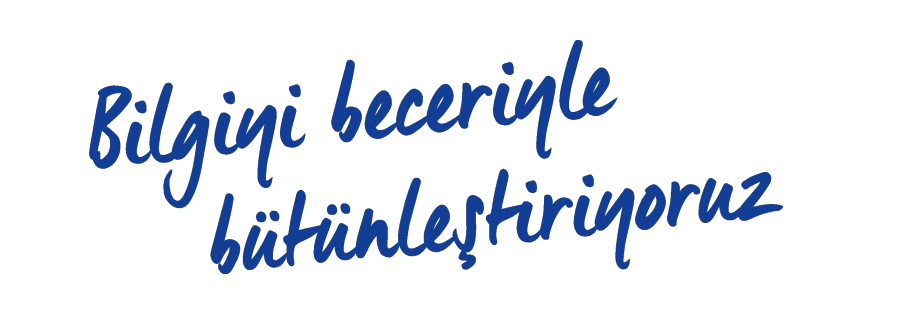